(Name of project/business)
Team info:
(Team leader name, relationship with LU*)
[Speaker Notes: Team info: please provide name of the team leader and relationship with LU

eg:
For current student: Jacky Cheung, LU BSc Data Science, Year 4 (Name, study info, current year of study)
For alum: Andy Lau, LU BSc Data Science, 2019 (Name, graduation qualifications, year of graduation)
For Faculty/staff: Aaron Kwok, PO, OSL (Name, position, Faculty/Dept/Unit/Office)]
Note
A Business Proposal is expected to be precise and concise, be delivered in PDF format with a maximum of 18 pages.
Click on the 'note' button at the bottom of the slides to reveal additional notes for reference.
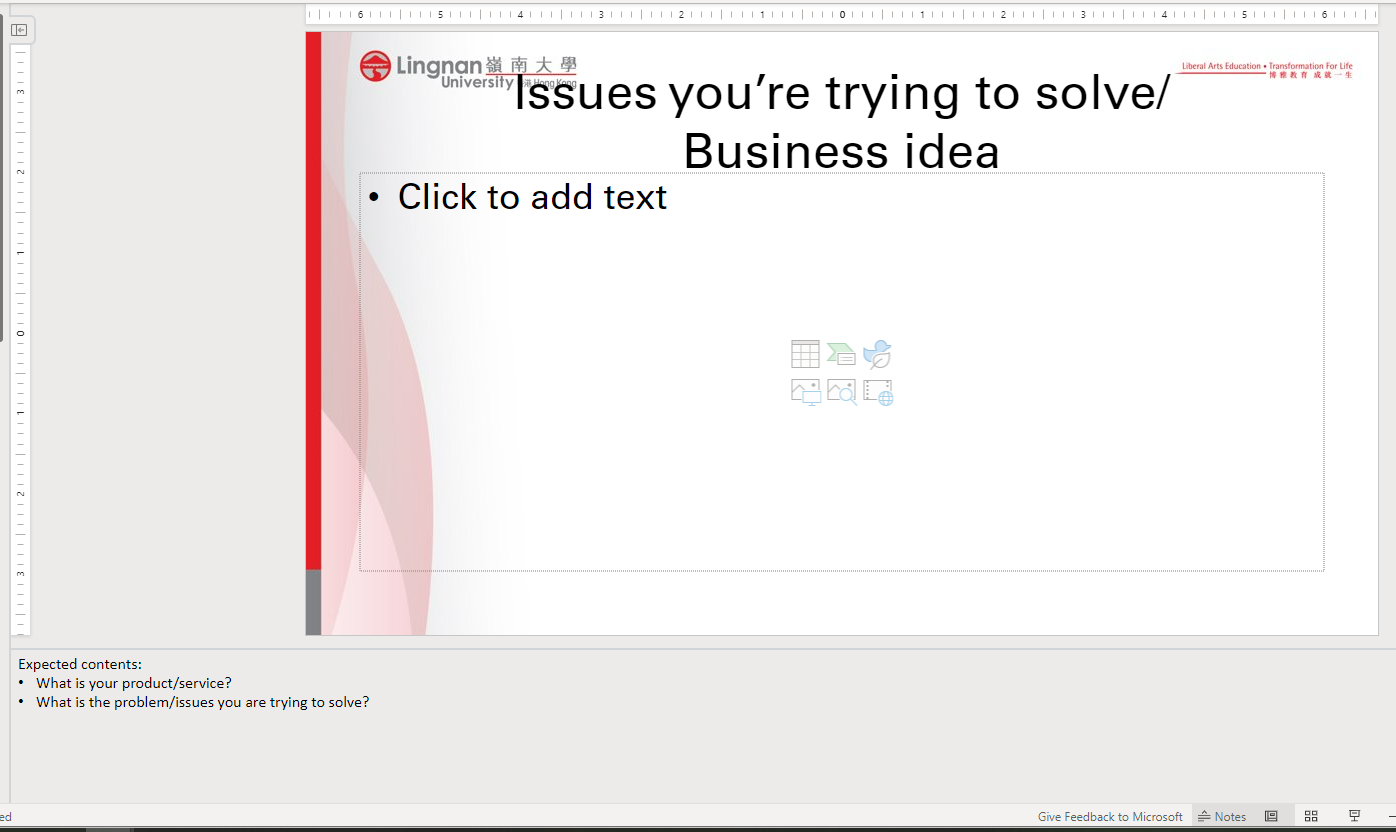 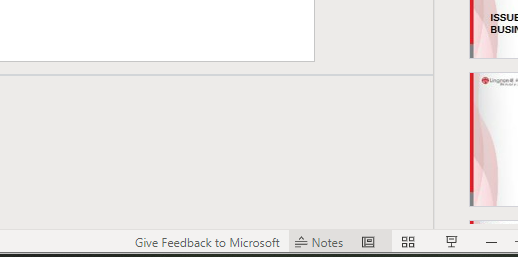 Issues you’re trying to solve/Business idea
[Speaker Notes: Expected contents:
What is your product/service?
What is the problem/issues you are trying to solve?]
Background
[Speaker Notes: Please provide info on the background of what you’re trying to do, with an analysis of:
business potential by market analysis
competitive landscape including but not limited to a market share and SWOT analysis
your competitive advantage]
Competition
[Speaker Notes: Expected contents:
What do you see as the biggest opportunities and threats facing your business in the coming years?
How has your business adapted to changes in the market or shifts in consumer behavior over time?]
Impact
[Speaker Notes: Expected contents:
What impact has your business had on your customers or clients?
Will your project have any positive impact? If yes, please provide details.]
Target customers
[Speaker Notes: Please provide details of your KEY target customers
clearly define your customers instead of a general identity eg instead of saying “women”, say “single women 25 to 40yo, earning between hkd45k and 80k” etc…
if not described earlier, please provide justifications on how you identify your KEY target customers]
Key partners
[Speaker Notes: Please identify clearly key partners that you will be working with:
is there already a working relationship or are you just starting to explore partnership?
what will they contribute to the project?]
Marketing strategies
[Speaker Notes: Please provide details of your marketing strategies:
online and offline
target audience of the plans and expected outcome?
expected costs to execute the plans]
Financial projection
[Speaker Notes: Please provide a clear Profit & Loss projection for at least 2 years
Please provide clear income projections, together with justifications/assumptions used to arrive at the figures. 
Please provide clear costings, including but not limited to production costs, marketing costs, staffing costs, office costs, etc.

Do NOT include funding in the financial projection.]
KPI and Measurables
[Speaker Notes: Please provide at least 3 KPIs that you will use to measure the business’ performance. You should also include how you plan to measure the KPIs as well as your targets for Yr 1 and Yr 2. Sales numbers needs to be one of the 3 KPIs. 

Eg:
KPI: sales growth
Measurable: income, number of customers. 
Target: HKDxxx in income for Yr 1 and HKDzzz in income for Yr 2. xxx number of subscription in Yr 1 and yyy number of subscription in Yr 2.]
Timeline & Milestone
[Speaker Notes: Please provide clear timeline and milestone of the business for the next 2 years.]
Risks and challenges
[Speaker Notes: Please provide at least 3 risks/challenges that you foresee, and your risk management plan (avoid, mitigate, transfer, reduce, control, accept, etc)]
Team
[Speaker Notes: Please provide info of the key members. 
Key members must include Project Leader, as well as other members that can demonstrate contribution to the subject matter, technical skillset, or sales/marketing of the business. 
Info should include name, study background, and other relevant experiences in entrepreneurship (if any).]
Track record
[Speaker Notes: If the team or project has been included in other entrepreneurial programmes, please provide info. 
name of programme, stage (ideation, incubation, acceleration, bootcamp, etc), year participated, year completed or current stage

Eg:
- LU programmes: SEED, IIF, HEL, GSF, PIE, etc
- external: HKSTP, Cyberport, SIE, etc]